Chapter 9 Physical Equilibria
9-2 Solubility
9-2 學習重點
使用「 Like-Dissolves-Like」規則預測不同極性溶質（solute）與溶液（solvent）之間的溶解平衡
使用「 Henry’s Law 」計算氣體的溶解度
利用晶格焓及水合焓解釋何謂吸熱溶解現象及放熱溶解現象
使用自由能、溶解焓及溶解亂度解釋溶解度如何受溫度影響
溶質的溶解平衡: 飽和溶液
[Speaker Notes: Molar Solubility 摩爾溶解度：在飽和溶液中溶質的摩爾容度 Molar concentration]
溶質(solute)與溶液(solution)的平衡
ΔGsol = G(溶液) －G(溶質) ＝ ΔHsol － T ΔSsol
起始狀態（initial state）：
	溶質 solid state or gas state
終了狀態（final state）：
	溶液 solution state
在平衡時：
	Gsolute = Gsolution
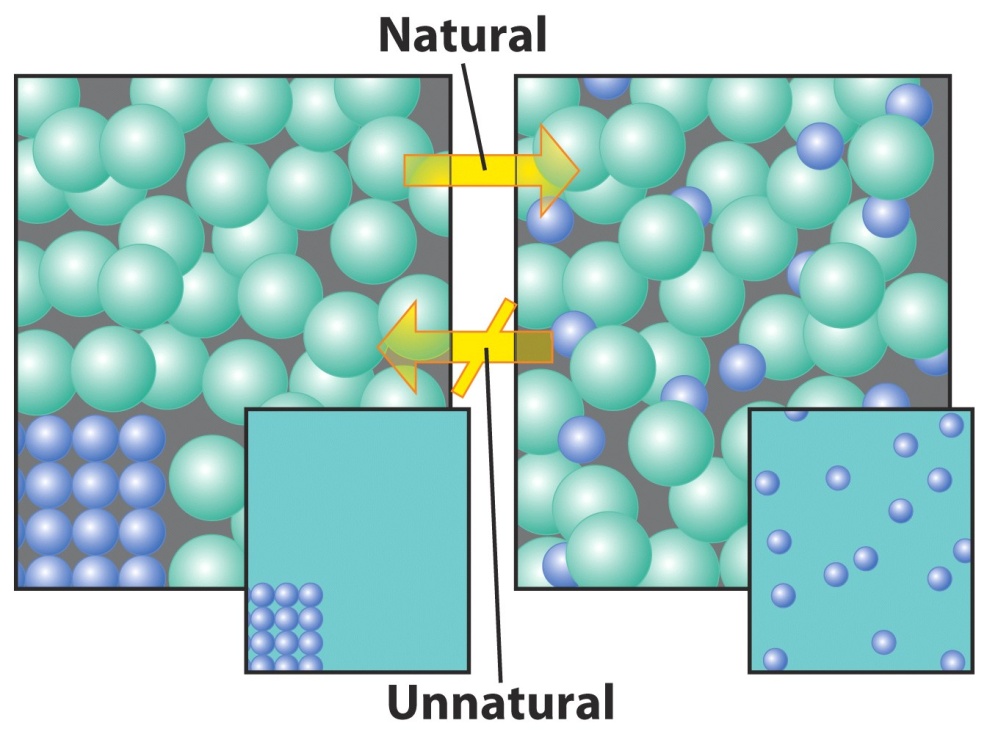 [Speaker Notes: solute 溶質，solvent 溶劑，solution 溶液]
Like-Dissolves-Like Rule
溶質溶在溶液的特性（定性描述）
極性溶在極性
離子溶在極性
非極性溶在非極性
Ex 9.23
The following groups are found in some organic molecules.  Which are hydrophilic and which are hydrophobic:
-NH2
-CH3
-Br
-COOH
-CONH2
電負度(陰電性)
下列何者為親水性分子？
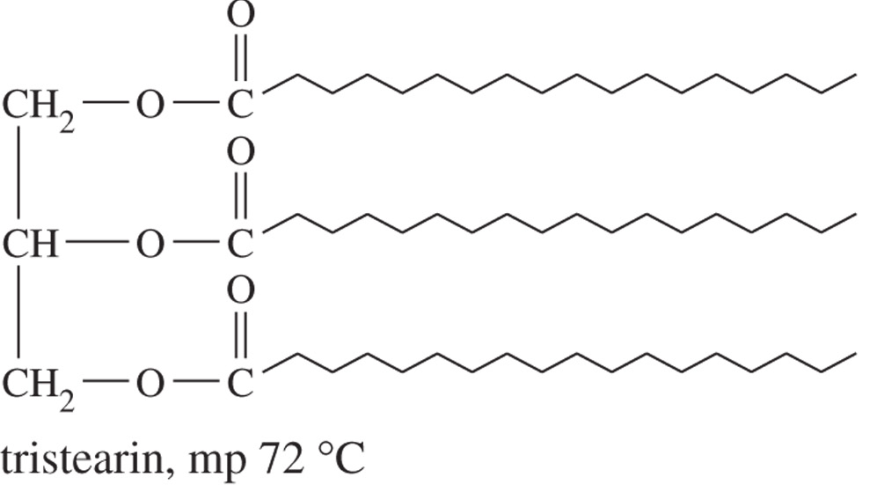 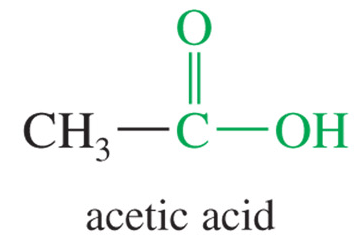 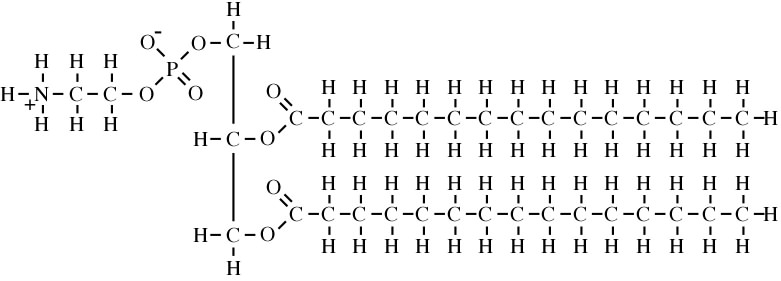 問題一
右圖兩種維他命何者溶於水？何者溶於脂肪？
介面活性劑 Surfactant親水性 hydrophilic 及疏水性 hydrophobic
介面活性劑 Surfactant的應用
一般油脂與DEHP（塑化劑）的比較
疏水性與親水性的應用 1:藥物遞送新方法
磷脂質 phospholipid
微脂粒 Liposome
疏水性與親水性的應用 2:量子點的乳化
為什麼?
其實極性與非極性的物質也會互相吸引，如凡得瓦作用力，為什麼極性不溶在非極性？或非極性不溶在極性？
同樣，只有凡得瓦作用力的非極性溶質就會溶在非極性的溶劑。
從熱力學觀點討論溶解度
氣體的溶解度
受壓力影響： Henry’s Law
受溫度影響： ΔGsol = ΔHsol － T ΔSsol
固體的溶解度
比較不受壓力影響
受溫度影響： ΔGsol = ΔHsol － T ΔSsol
氣體的溶解度： Henry’s Law
氣體溶解度的定量描述
s = kHP
s: solubility (mol/L)
kH: Henry Constant
P: Partial pressure of a gas
問題二
在湖水裡適合生存生物的氧濃度至少要為1.3×10-4 mol/L。平常大氣中氧的分壓為0.21atm，請問一般湖水中的氧器濃度是否適合生物生存？
[Speaker Notes: s = kHP = 1.3*10-3*0.21 = 0.000273 mol/L]
Ex 9.28
The Volume of the blood in the body of a certain deep-sea diver is about 6.00L. Blood cells make up about 55% of the blood volume, and the remaining 45% of the aqueous solution called plasma.  What is the maximum volume of N2 measured at 1.00 atm and 37℃ that could dissolve in the diver’s blood plasma at a depth of 93m, where the pressure is 10 atm?  Assume kH=5.8×10-4 M/atm for N2 at 37℃.
[Speaker Notes: This is the volume that could come out of solution suddenly, causing the painful and dangerous condition called the bends, if the diver were to ascend too quickly.]
從自由能觀點討論溶解度
ΔGsol = ΔHsol － T ΔSsol
溶解自由能之值越小於0，溶解度越高
溶解自由能ΔGsol 由
溶解焓ΔHsol 與
溶解亂度ΔSsol 組成
以下分別討論之
Enthalpy of Solution ΔHsol 吸熱或放熱
Separation of solute: 先將溶質(solute)分子分離需要能量 ΔH1 > 0
Formation of cavities: 溶劑(solvent)分子中需讓出足夠的空洞以便溶質分子駐進，需要能量 ΔH2 > 0
Cavities occupied by solute: 溶質分子駐進溶劑分子中的空洞，溶質與溶劑分子間的吸引力，釋放大量的能量ΔH3 < 0
Enthalpy of Solution: 
	ΔHsol = ΔH1+ΔH2+ΔH3
ΔH3
ΔH2
ΔH1
[Speaker Notes: Limiting enthalpy of solution: the enthalpy change accompanying the formation of a very dilute solution
吸熱溶解(endothermic dissolution): ΔHsol > 0
放熱溶解(exothermic dissolution): ΔHsol < 0
Ideal solution理想液體： ΔHsol ＝ 0]
離子固體的 ΔHsol= ΔHL + ΔHhyd
ΔHL = ΔH1;    ΔHhyd = ΔH2+ ΔH3
[Speaker Notes: ΔHL : the lattice enthalpy晶格焓 ; e.g. NaCl (s)  Na+ (g) + Cl- (g) ΔHL >> 0
ΔHhyd : the enthalpy of hydration 水合焓 ; e.g. Na+ (g) + Cl- (g)  Na+ (aq) + Cl- (aq)   ΔHhyd < 0  (ion-dipole) ; or hydrogen bonding
ΔHsol= ΔHL + ΔHhyd = 787 kJ/mol – 784 kJ/mol = +3 kJ/mole >0]
水合焓  ΔHhyd
水合焓基本上是 ion-dipole作用力
離子半徑越小，或離子電荷越大，其ΔHhyd 之絕對值越大
Entropy of Solution ΔSsol 亂度增加還是減少或放熱
對於固體溶在液體，其物理現象如右圖顯示，溶解後亂度增加使得ΔSsol > 0  
對大部分氣體而言，恰好相反 ΔSsol < 0
Free Energy of Solution ΔGsol 溫度上升到底溶解度增加還是減少
ΔGsol = G(溶液) －G(溶質) ＝ ΔHsol － T ΔSsol
吸熱溶解反應 
	endothermic dissolution
ΔHsol > 0， ΔSsol > 0   ΔGsol ？溶解（如固體）
溶解度決定於ΔSsol 
溫度上升，溶解度增加
ΔHsol > 0， ΔSsol < 0   ΔGsol > 0       溶解（如氣體）
幾乎不溶解
放熱溶解反應 
	exothermic dissolution
ΔHsol < 0， ΔSsol > 0   ΔGsol < 0       溶解（如固體）
易溶解
溫度上升，溶解度增加
ΔHsol < 0， ΔSsol < 0   ΔGsol ？       溶解（如氣體，Li2CO3）
低溫溶解
溫度上升，溶解度減少
ΔSsol < 0 的氣體溶解現象
ΔHsol < 0， ΔSsol < 0  
低溫溶解
溫度上升，溶解度減少
ΔSsol < 0 的固體溶解現象
ΔHsol < 0， ΔSsol < 0  
低溫溶解
溫度上升，溶解度減少
Problem
Please find ΔHsol of LiCl, NaCl and AgCl to compare the relationship between ΔHL and ΔHhyd for each salt.
Please  use the relationship among ΔGsol, ΔHsol and ΔSsol to explain why LiCl and NaCl are soluable in water at 25℃, but not AgCl？